Impact of the Budget on the retirement market
Gareth Evans & Ewan Smith
October 2014
Royal London – The UK’s largest mutual life & pensions company
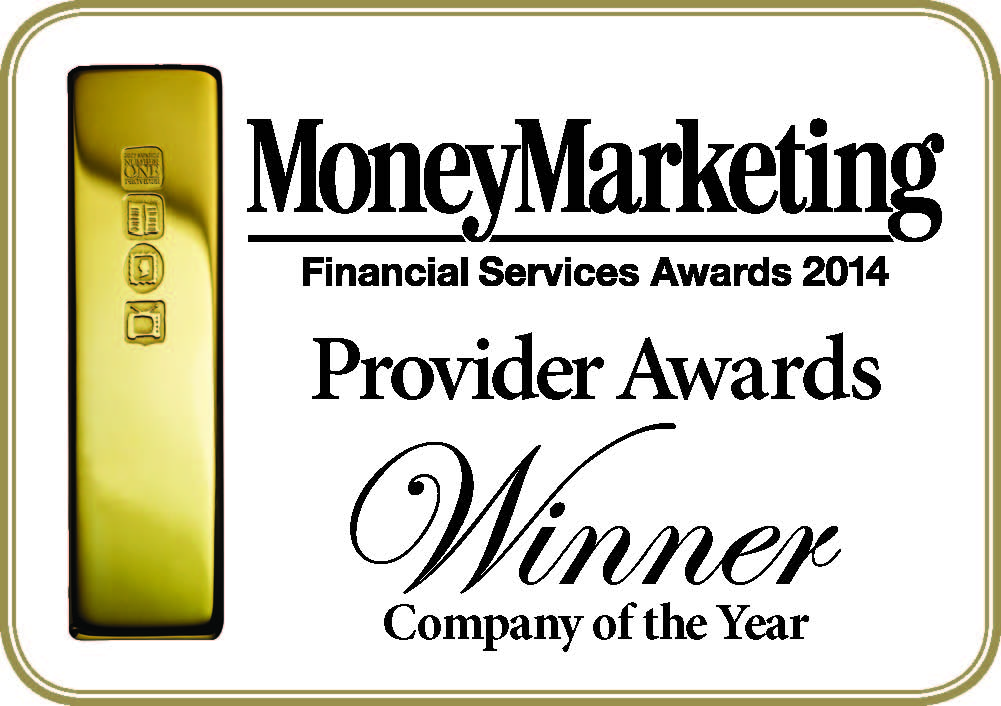 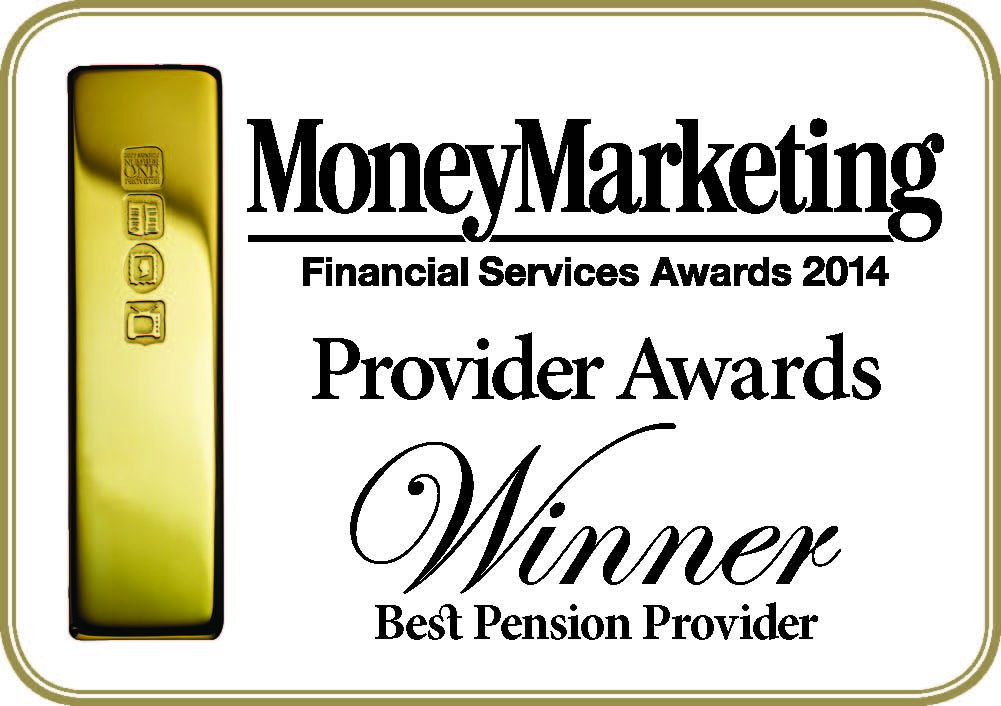 Around 5.3 million customers* 
 Established over 150 years ago
 £77 billion funds under management*
 2,900  employees*
* As at June 2014
2
Impact of the budget on the retirement market
Budget will drive material change in how people use their DC pensions savings. 

Flexibility and choice helps people select what is most suitable for them.

Customers need help to make informed decisions because pensions are complex.

Guidance Guarantee is welcome but can only be part of the solution.

Real concerns that customers run out of money in retirement.
3
[Speaker Notes: Mention Australian example]
Budget Proposals for dc pensions
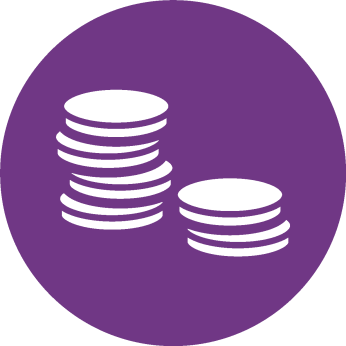 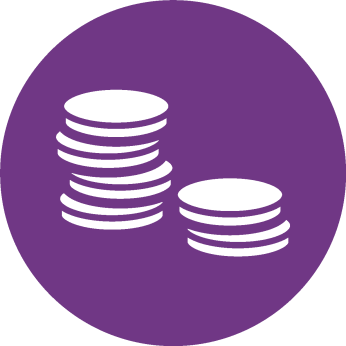 Pension fund
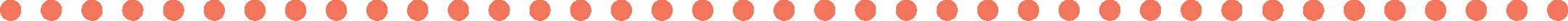 taX-FREE LUMP SUM
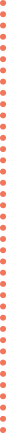 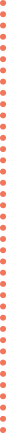 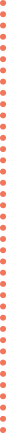 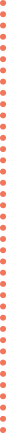 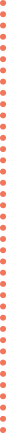 CAPPED DRAWDOWN
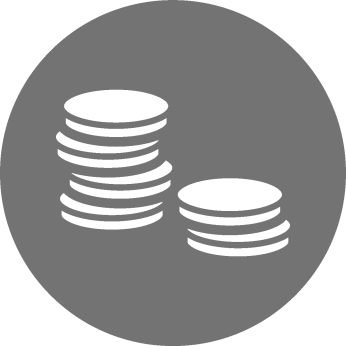 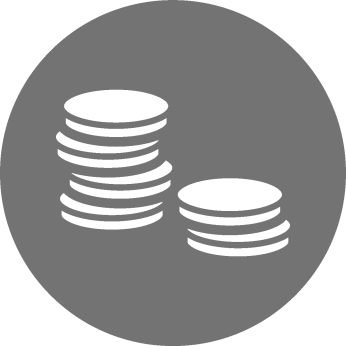 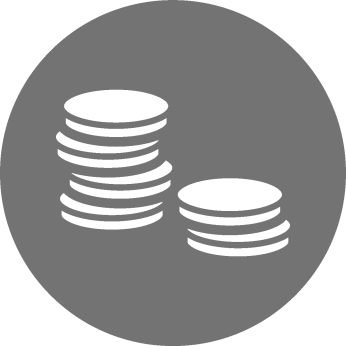 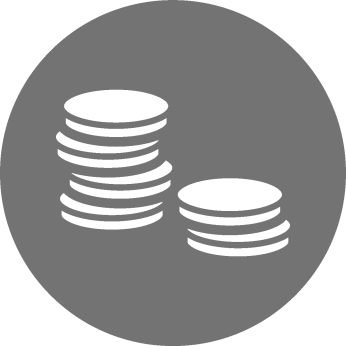 FLEXI-ACCESS 
DRAWDOWN
SHORT-TERM 
ANNUITY
SCHEME PENSION
ANNUITY
WITHDRAWAL
DRAWDOWN
FULL or PARTIAL
4
[Speaker Notes: Each of these options will attract tax. For some clients the question is “how quickly do they want to pay it?”

Only those individuals who are well within basic rate tax limits and/or have a fairly small pension pot are likely to fully commute. Those who want to manage their tax bill precisely will be able to target their income using drawdown.

From April 2015:
55% tax charge abolished on payments made after  6 April 2015
Death before 75, no tax charge
Death after 75
45% if taken as lump sum
marginal rate if “income”]
Initial impact of budget changes
By Customer
By Fund Size
advised customers
non-advised customers
Increased proportion of advised customers taking drawdown;
        non-advised customers taking cash via the new triviality limit.
Source: Royal London
5
[Speaker Notes: Since triviality limit were raised to £30k in March 2014 the proportion of customers taking cash rather than an annuity In-house or Open Market) has increased from 26% to 58%. We expect to see this trend increase as triviality limits are completely removed.
An initial survey of customers shows that a large proportion of these customers are using the cash to pay off debt or make significant purchases such as cars and holidays.
The trend in the Australian market was that debt levels of individuals approaching  retirement increased as consumers realised that they would be able to pay of their debt when their retirement savings became available. This would lead us to conclude that demands for access to cash will increase.]
CUSTOMER TRENDS – UK POPulation 65+
People are living longer than ever
Source: ONS
6
[Speaker Notes: Source: ONS, 2012 based projection]
CUSTOMER TRENDs – healthy expectations
Male life expectancy at age 65 is currently 18 years (was 12 years in 1971)
Female life expectancy at age 65 is currently 21 years (was 16 years in 1971)
Source: Cazalet Consulting
7
[Speaker Notes: In the last 40 years there has been a circa 50% improvement in male life expectancy reaching retirement (30% for females).

LE for male (65) is now 18 years – 83…..it used to be 12 years
LE for female (65) is now 21 years – 86….it used to be 16 years

Importantly someone reaching 65 in good health can expect to have at least 10 years of good health; followed be an extended period in impaired health.

This is a long period in retirement during which individual circumstances can change.

Financial products and services need to reflect this dynamic.]
Customer TRENDS - segmentation
Wealthy
Affluent
Modest
Wealth is unevenly distributed
Segmentation is critical to understanding outcomes
Source: Royal London & ONS, Data is shown for 55-64 year olds
8
[Speaker Notes: To understand the potential impact – need to segment customers and consider the suitable options in each

This process is more complex than it seems:

Impact of the long term switch from DB to DC means that many customers have a significant element of their pension within a DB scheme; many customers have multiple pension pots from different periods of employment.

Impact of changes to the SP and SPA.

First stage segmentation into wealth – wealthy; mass affluent; mass market

Wealthy customers – well able to look after themselves and more than likely have a financial / tax adviser looking after them.

Mass market - many existing customers have small DC pots and simply have not saved enough to secure their retirement needs; will inevitably depend upon 	state benefits. For these customers – paying down debt and withdrawing their savings from the pension pot in a tax efficient are the most 	important considerations.  
	
Auto Enrolment is critical helping to get people started savings – much more needs to be done to make this a success so that future generations of people reaching retirement have substantial DC savings.

Mass affluent – middle segment of customers that have some level of meaningful retirement savings; for these customers the Budget changes are material and this is the primary focus of this presentation. 

Most of these mass affluent customers have multiple DC and DB pots (as well as other non-pension savings) – it is important that customers make decisions based on an aggregated view of their pension savings.

On top of this primary segmentation need to overlay attitudinal characteristics to understand how different people make decisions that are right for them.]
CUSTomer trends – 4 key stages for pensions
STAGE 1
Start Saving
STAGE 2
Take Stock
STAGE 3
Retirement
STAGE 4
Late Retirement
AGE 100
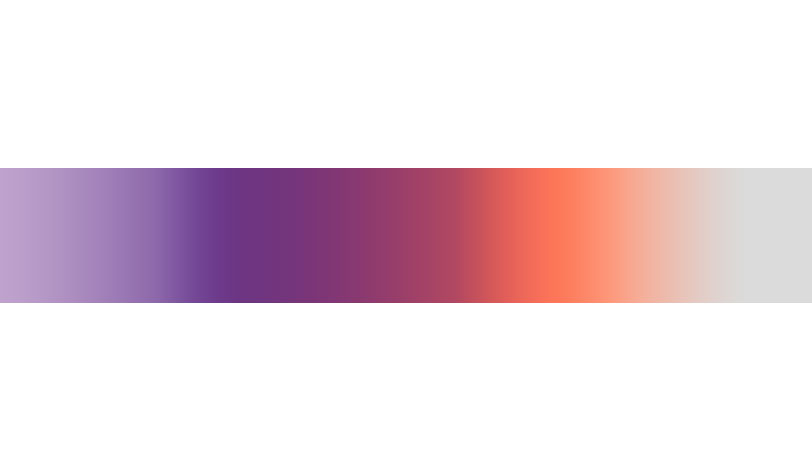 AGE 25
Lifetime  Pensions
9
[Speaker Notes: Multi facetted change agenda is required to address serious problem of poor level of savings for retirement. Left unaddressed this will lead to economic and social instability.

Changes needed to simplify and stabilise the SP – increasing the SPA and moving to a single tier pension. Private provision is then assumed to meet retirement needs above the base level supplied be the SP.

Historically this is has been strongly supported by employer sponsored DB schemes; last 20 years have seen a very rapid decline in new entrants and future accrual in these schemes (as well as a significant legacy of solvency within these schemes).

AE is now in full swing as employers put in place DC schemes to meet their legal obligations – this is important to get current and future generations saving for their pension. Still much to do to make AE a success.

Also important is the RDR – improving professional standards for financial advisers and removing commission based remuneration and with it provider bias. Again, we are still to see the full impact of this but it will help remove poor quality advice and unsustainable advice models from the market. Further changes may be needed to make sure that those customers who would like to receive regulated advice – can gain access to this help at a price they can afford. 

This is going to be particularly relevant for the AR market. The fundamental difference between DB and DC pensions is that the liability for meeting their retirement needs rests to a large extent with the individual and not the employer; the level of contribution that employers make remains hugely important but this is largely the extent of their liability. 

This presentation is only focussing of the decisions customers make as they approach and are in retirement.

Government policy in relation to later life retirement is also hugely important – in particular the interaction between social care and private wealth but again is not part of this presentation.]
Making decisions - Consumers lack Confidence
How Confident do Customers Feel When Making Decisions About Pensions?
2 in 3 customers lack confidence when taking pension decisions
Source: Royal London
10
MAKING Decisions – risks at retirement
SecondaryRisks
Change in circumstances
Taxation of income & capital
Inheritance value 
Investment risk
Charges & product suitability
PrimaryRisks
Longevity 
Inflation
Customers risks can vary and change during retirement
11
Making decisions - Typical Product choices
Investment Risk
Drawdown
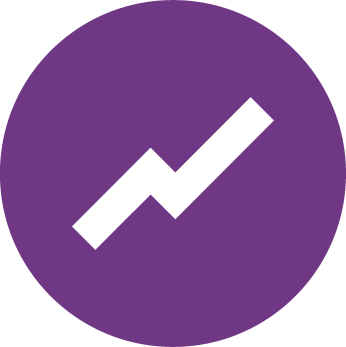 Levelannuity
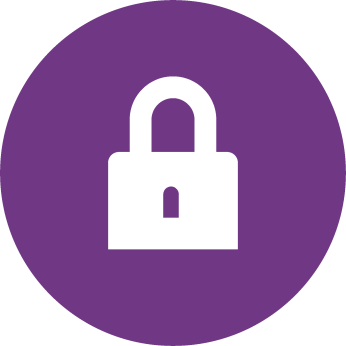 IL annuity
Longevity Risk
There is a trade off between annuity and drawdown
12
Making decisions – annuities seem a poor investment
In 1995, the annuity rate for a male aged 65 was 10.4%.  If he lives to his life expectancy (80), the resulting return is 6%
In 2014, the annuity rate is 6%.  If he lives to his life expectancy (83), the resulting return is about 1.5%
In 1980, the annuity rate was 15.7%.  If he lives to his life expectancy (78), the resulting return is over 12%
Annuities seem poor value as an investment

but as an insurance product they still play an important role for customers
Investment return has been calculated as the internal rate of return 
of a male buying an annuity at age 65 and living to average life expectancy
Source: Cazalet Consulting & Royal London
13
[Speaker Notes: Looking at the value of an annuity from an investment perspective.
Annuity rates used are the best rates in the open market.
Headline annuity rate of 6% is not the same as the investment return – part of this is effectively the return of your capital.
Need to look at it on a cash flow basis – this will depend crucially on how long you live!
Chart here looks at the IRR if the customer lives to their life expectancy.
At (65) the annuity just does not look a good investment – very low level of gilt yields and substantial improvement in life expectancy.
Not at all obvious that this is because (competitive) annuity providers are taking excess returns.
In recent years we have seen substantial innovation in the annuity market – underwriting of customers to improve rates for poorer health lives; new types of investments to improve yields.

Not only that but the annuity does not protect against inflation.
The value for money in index linked annuities is even worse – this is because of the low level of real yields and the lack of alternative debt instruments offering yields linked to inflation.]
Making decisions –annuities as insurance product
The benefit from pooling of longevity risk is low in 60s 
     but much more significant in mid 70s.
Source: Royal London
14
Making decisions - Inflation the thief that keeps on taking
1/3 lost after 20 years at 2% target rate
Even at low rates, 
inflation can reduce spending power by 1/3 to 1/2
Source: Royal London
15
[Speaker Notes: Another area that has not been given due attention is that although annuity income is guaranteed to last it will lose it’s value over time. Even at low inflation rates people who live an average life could find their income reducing by 50% in real terms.]
MAKing decisions - Equities tackle inflation over long term
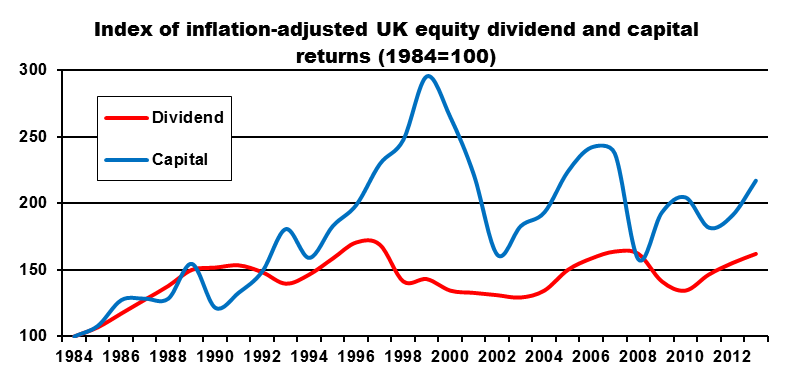 Real dividend growth is more stable than capital value
Current dividend yield of about 3% isn’t enough to give customers enough income 
      so need to eat into capital
Source: Cazalet Consulting
16
Making decisions - Investment strategies
Different investment considerations apply during accumulation and decumulation
Accumulation

- for regular investments, pound cost averaging reduces the volatility of the return
Decumulation
      -  investment return isn’t enough to meet customer needs
-  when eating into capital, the inverse ofpound cost averaging applies 
-  the timing of cash flows can be critical
During retirement, a customer’s choice of investment strategy is critical
17
Making decisions – combining drawdown & annuities
Income requirements
Possible annuity purchase?
Level annuity
Underpin
Underpin can be provided by a mix of State, DB or DC pensions
Drawdown provides flexibility and inflation protection
Further annuitisation at older ages can provide longevity protection
18
Sample figures
[Speaker Notes: For many customers it seems likely that a suitable approach will be to have a mixed arrangement – split between an annuity underpin (possibly provided by the SP or a DB pot) and a flexible DC arrangement (drawdown); the DC pot will be invested to provide investment growth to protect against inflation with flexible access to take income.

The split arrangement will need to be reviewed on a regular basis; for many customers the increasing insurance benefit of an annuity to protect against longevity risk, will mean that full annuity purchase will be made in mid 70s – on a fully underwritten basis.

Customers with larger investment pots – will be more able to self-insure and will be influenced by the inheritance value of their assets.]
Customers – How do we help them?
1/3rd of customers receive
advice at retirement
1/3rd of customers have 
small DC savings
1/3rd of customers have 
significant DC savings and a 
complex set of options to consider
Guidance Guarantee is helpful but can only be part of the solution.
Customers need professional and impartial advice.
We need to find ways to reduce the cost of advice through improved regulations and 
providers taking increased responsibility for their solutions.
Source: Royal London
19
[Speaker Notes: So how do people get the help they need?

At present only about 1/3rd receive financial advice

The remaining 2/3rd cannot afford or are unwilling to pay for advice; will look to some combination of GG / provider / employer to help them make the decision.

The GG is welcome intervention by the Govt and we strongly support it but 
	it will need to evolve over time and time is too short for next April
	it is really too late – need to engage at an earlier age (say) 50 when people have accumulated a reasonable size pot and are more interested in what their retirement will look like etc.]
Moving forward
The Budget changes are welcome but there is real risk of market failure and customers running out of money.
 
Pensions reform agenda needs to be progressive and strategically focused.

Royal London would like to see the establishment of a permanent Pension Commission responsible for driving the strategic agenda, working with Government, industry and consumer bodies.
20